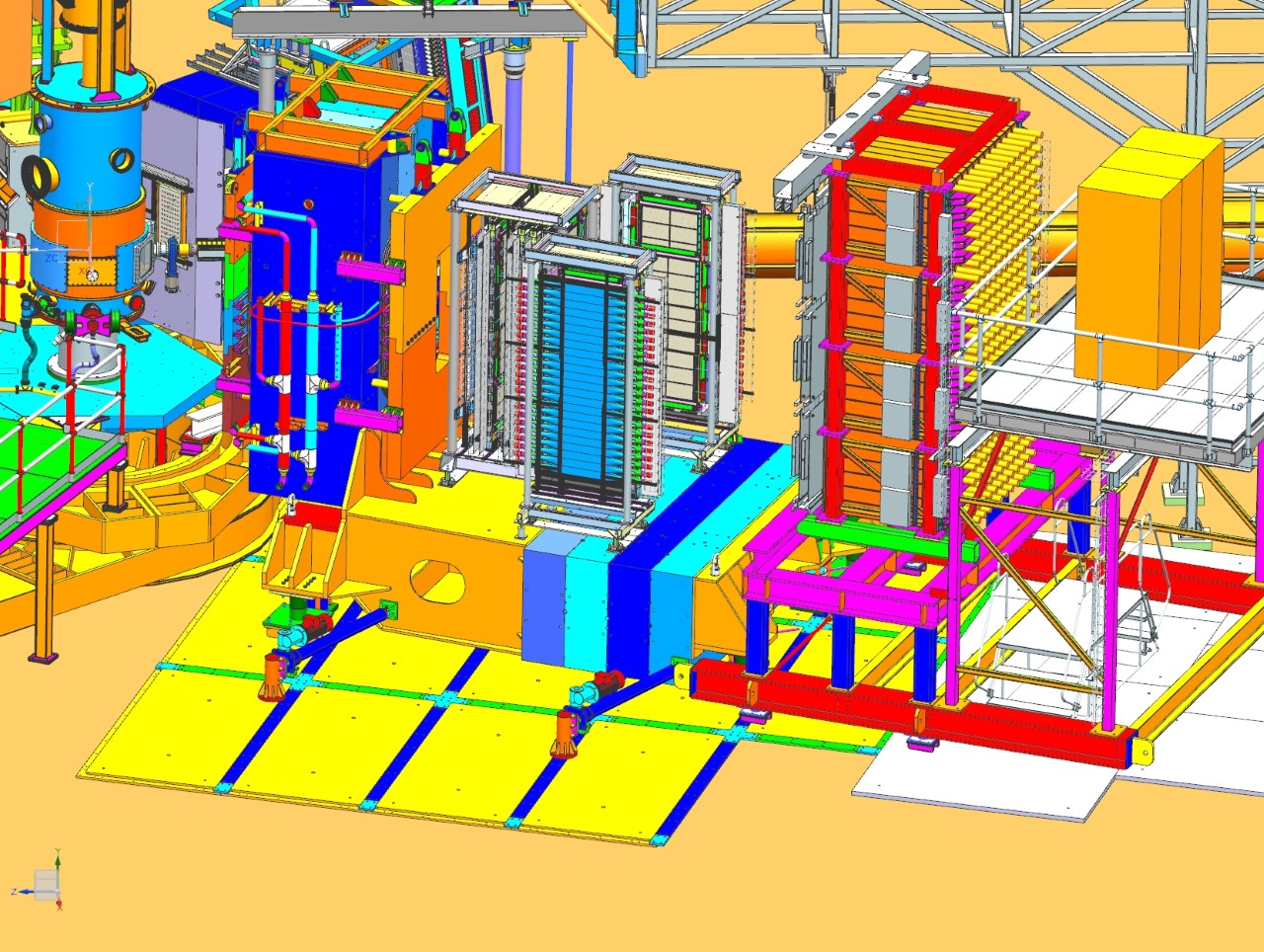 CDET shown in white and gray on HCAL support if ready for Gen-RP
CDET placed on HCAL support, if used for Gen-RP,  GMn or GEn
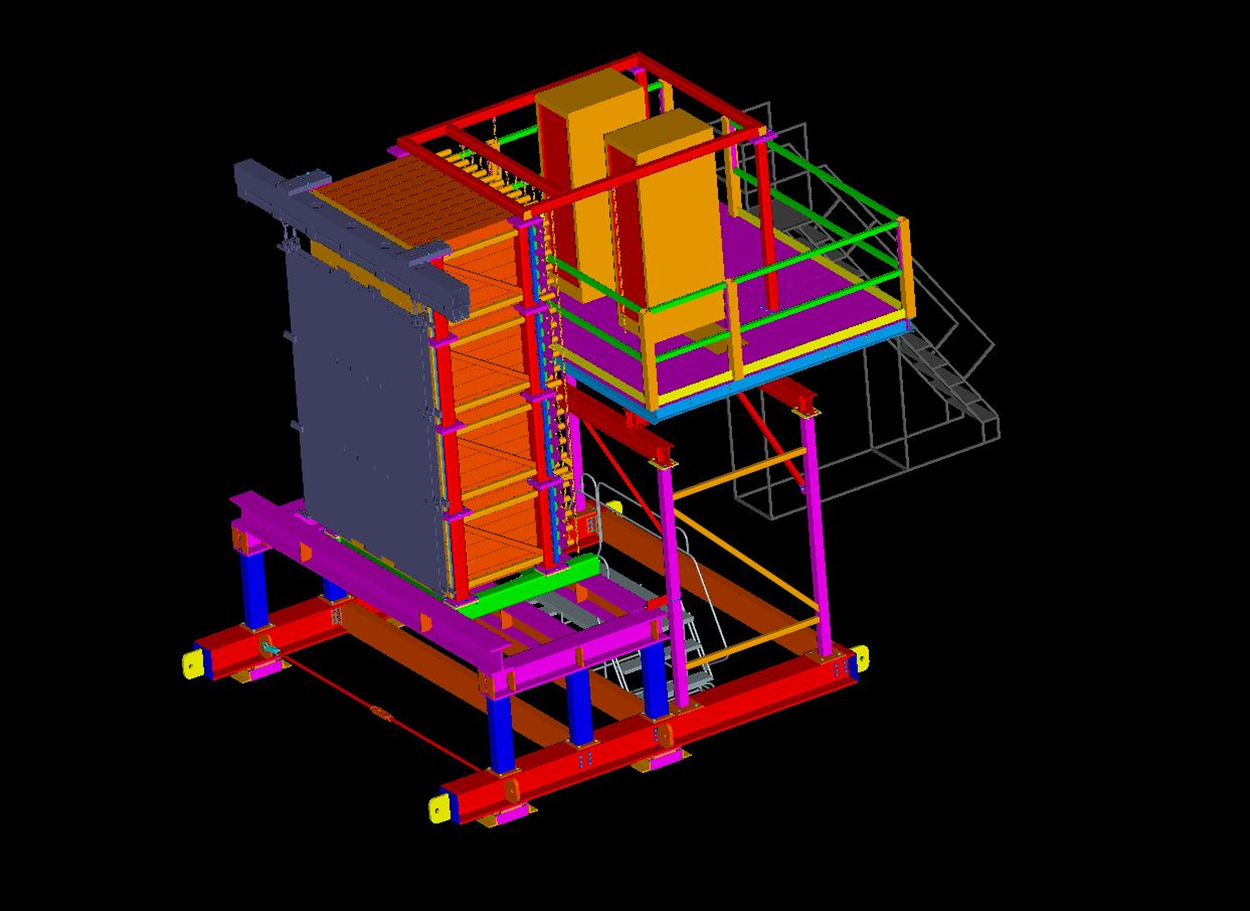 For GEp, CDET sits on floor with support attached to ECAL support frame to stabilize it. Derek has a more current model of this.
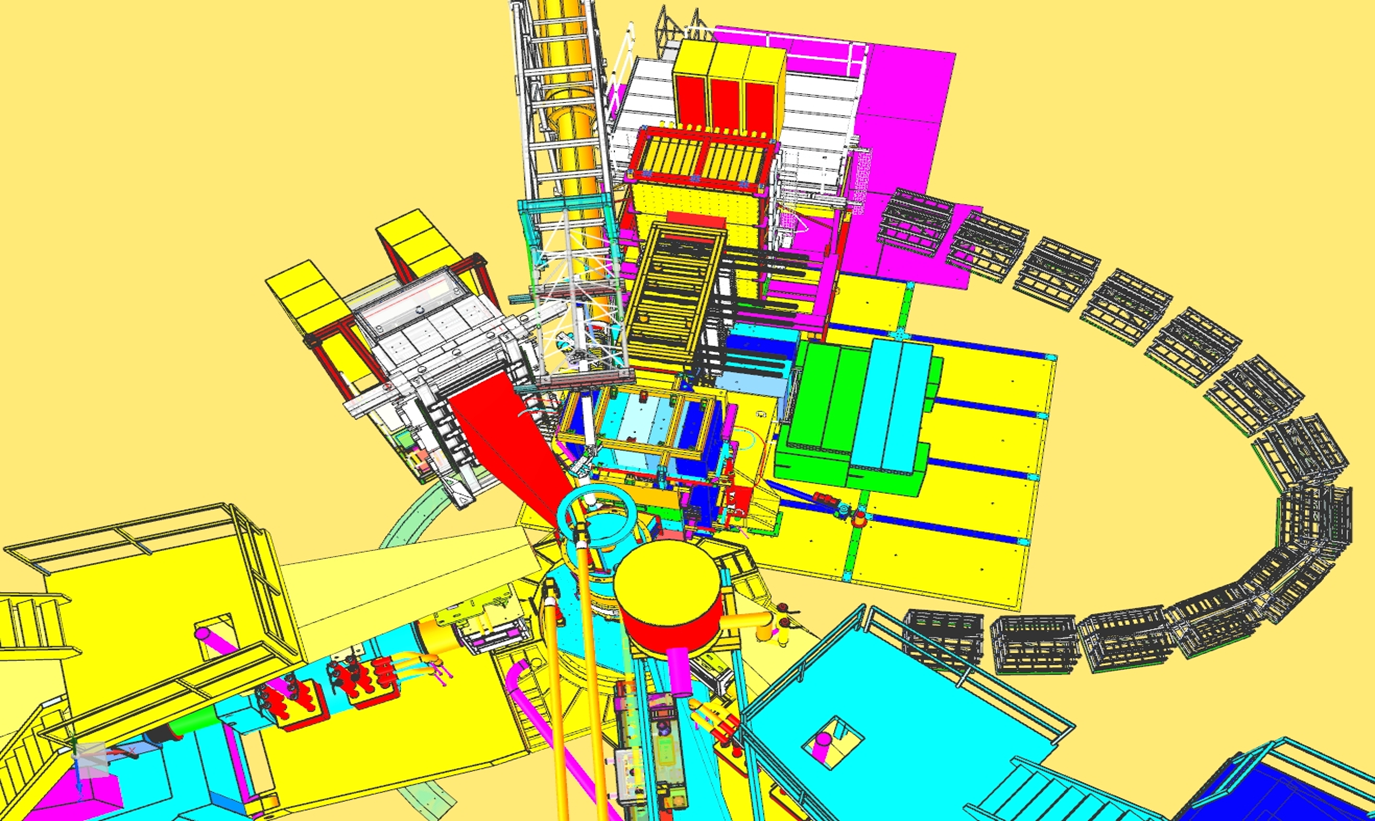 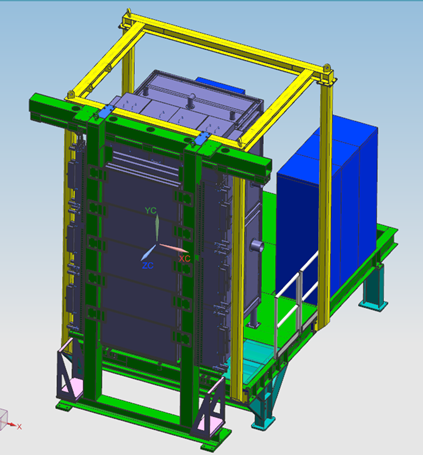 This is more recent image from Derek’s model with CDET attached to ECAL for GEp.